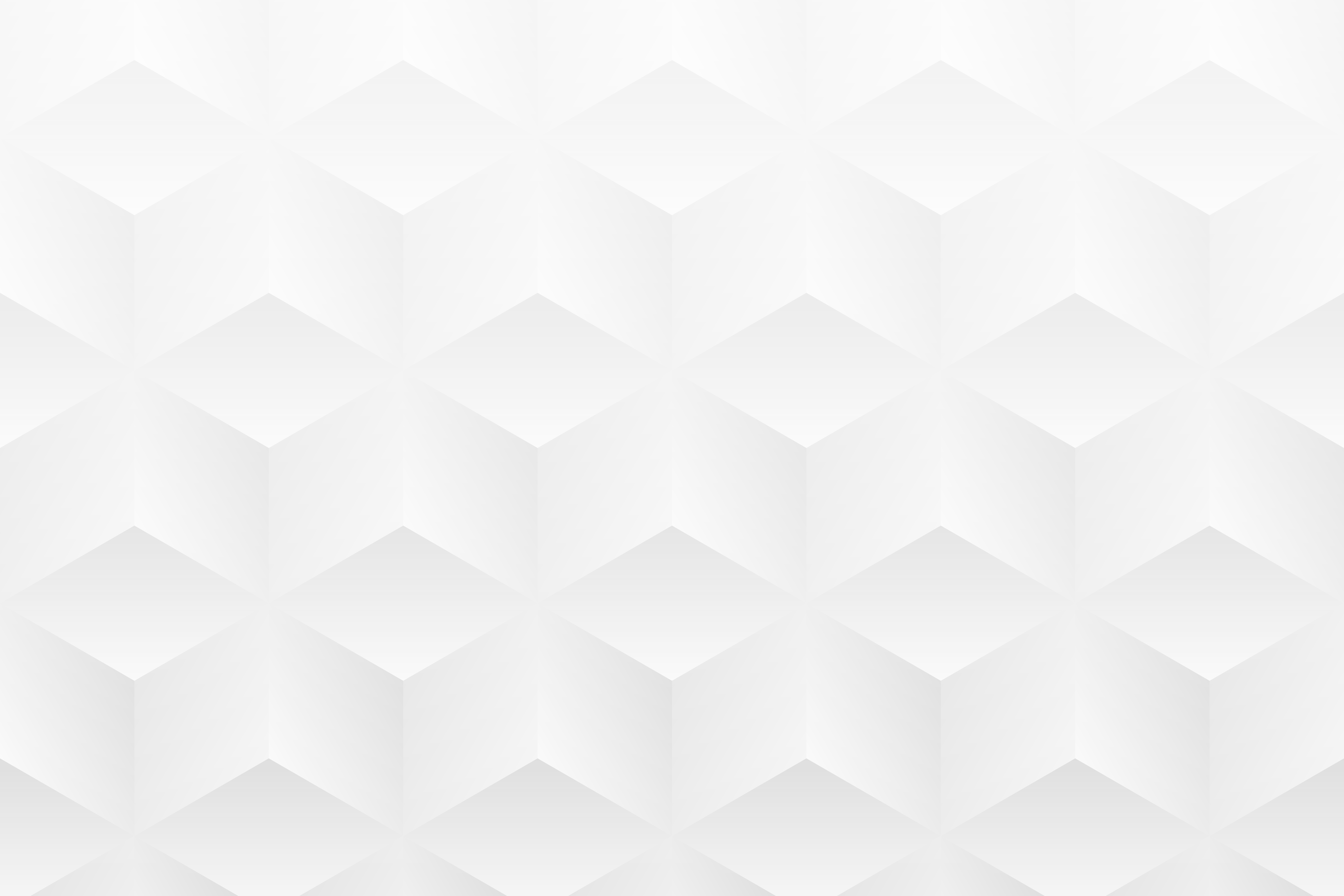 Change Management Project Roadmap Template
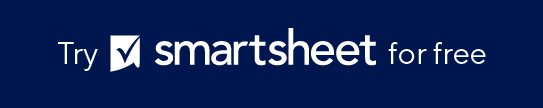 PROJECT NAME
PROJECT DELIVERABLE
Deliverable: Stakeholder Engagement and Training Program

Description: This deliverable ensures that the team effectively involves and trains all relevant parties in the change process. It includes stakeholder identification and analysis, engagement strategy, training curriculum, implementation schedule, and evaluation metrics.
SCOPE STATEMENT
This project will engage stakeholders and provide comprehensive training programs to facilitate a smooth transition to new digital operations.
Change Management Project Roadmap Example
MILESTONES
TODAY
MM/DD: Milestone
MM/DD:  Milestone
MM/DD:  Milestone
MM/DD:
Milestone
MM/DD:  Milestone
MM/DD: Milestone
MM/DD:  Milestone
MM/DD:  Milestone
TASKS
PHASE 1:  Name
PHASE 2:  Name
PHASE 3:  Name
PHASE 4:  Name
Task
Task
Task
Task
Task
Task
Task
Task
Task
Task